Десятые Васильевские чтения. 21 апреля 2022 г.
Финансовая самостоятельность регионов России в условиях глобальных вызовов
Климанов Владимир Викторович 
директор АНО «Институт реформирования общественных финансов»,
директор Центра региональной политики РАНХИГС
vvk@irof.ru
Вызовы и возможности новой реальности 2022 года
Повышение цен на энергоносители, рост налоговых доходов нефтегазовых регионов
Сокращение доходов и рост расходов региональных бюджетов
Разрыв хозяйственных связей
Переориентация на азиатские рынки
Программы поддержки приоритетных отраслей, направленные на развитие импортозамещения
Снижение уровня жизни, рост уровня цен
Замещение региональных коммерческих кредитов бюджетными с последующей отсрочкой платежей
Вынужденная оптимизация расходов
с целью перераспределения на поддержку
населения и бизнеса
Децентрализация федеральных решений
на региональный уровень
Рост зависимости региональных бюджетов от безвозмездных поступлений в виде межбюджетных трансфертов
Региональные бюджеты до 2022 года
Доля межбюджетных трансфертов в доходах
Объем государственного долга
млрд руб.
3 676,4
Объем межбюджетных трансфертов
Бюджетные кредиты
Рассчитано по данным Федерального казначейства
Дефицит (профицит) консолидированных бюджетов субъектов Российской Федерации
быстрый рост налоговых и неналоговых доходов позволил большинству регионов вернуть бюджетные показатели на докризисный уровень
существенный объем профицита в 2021 году был связан с консервативным планированием расходов и не компенсировал дефицит 2020 года
млрд руб.
Рассчитано по данным Казначейства России
Налоговые доходы регионов
млрд руб.
Рассчитано по данным Казначейства России
Количество полномочий субъектов федерации 
и муниципальных образований
произошло сокращение / сохранение расходов на прежнем уровне
расходы региональных бюджетов больше ориентированы на национальные проекты
ожидается резкое увеличение числа полномочий регионов и муниципалитетов ввиду нового законодательства
ФЗ № 184-ФЗ и ФЗ № 131-ФЗ
Межбюджетные трансферты как ключевой инструмент поддержки
млрд руб.
В 2021 году объем межбюджетных трансфертов снизился незначительно, в 2022 году ожидается его увеличение
Произошло сокращение доли дотаций и увеличение целевых межбюджетных трансфертов
Рассчитано по данным Казначейства России
Объем государственного долга субъектов РФ (данные на конец года)
На 1 января 2022 г. – 2 474,5 млрд руб.,
+ 376,4 млрд руб. муниципального долга
Рассчитано по данным Минфина России
Резилиентность региональной экономики
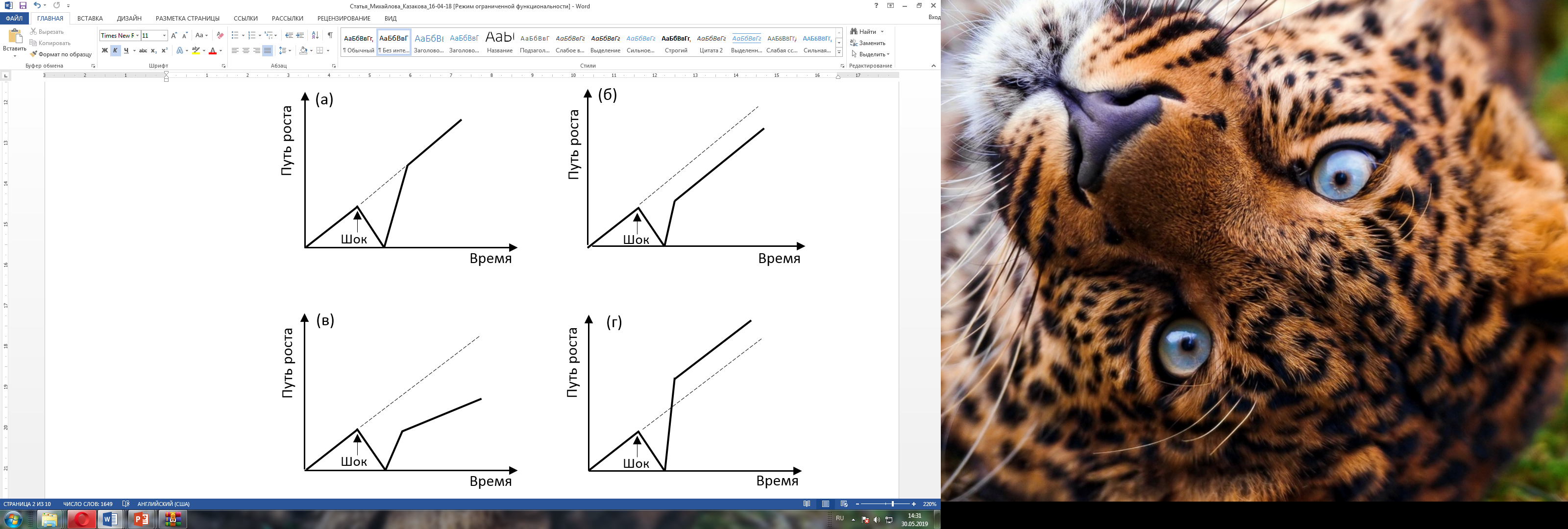 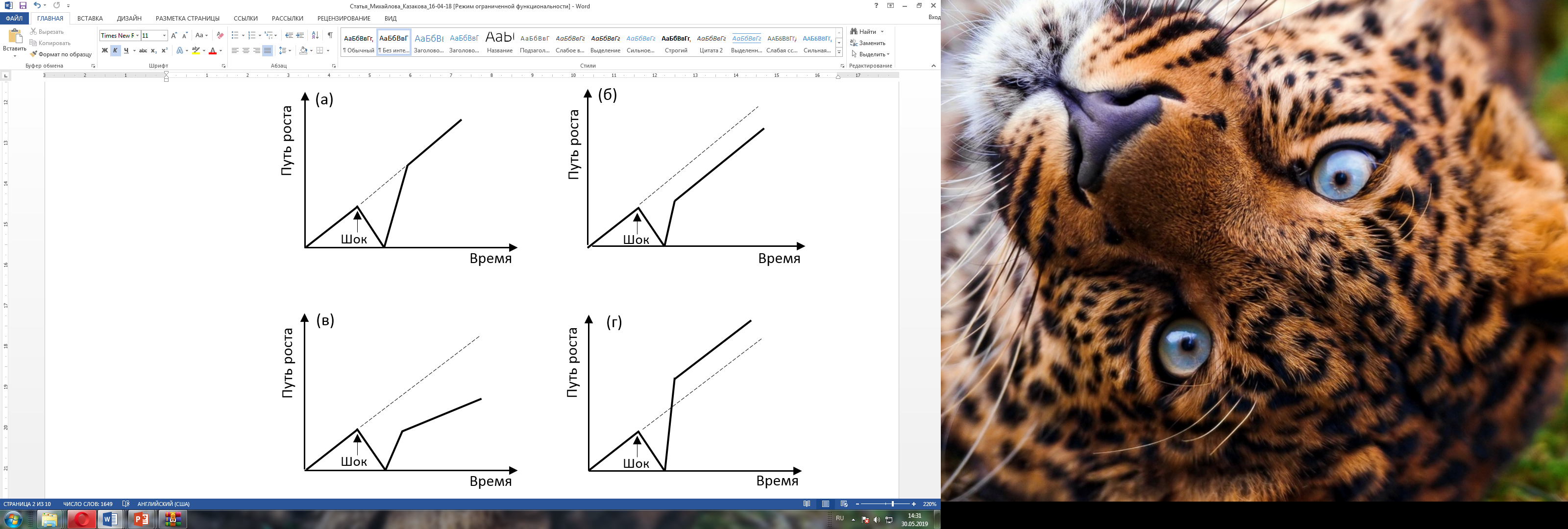 Б
А
регион не смог возобновить прежний устойчивый путь роста после шока, но выстраивает нижележащую траекторию с таким же темпом роста
регион возвращается к уже существующему устойчивому пути роста
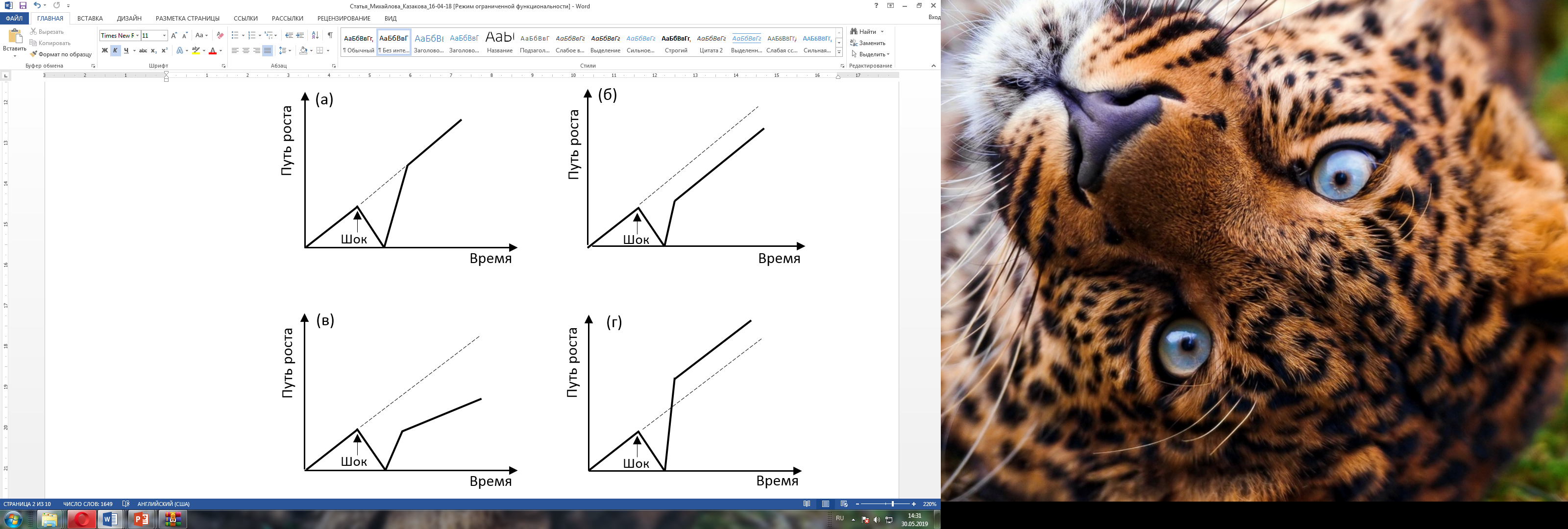 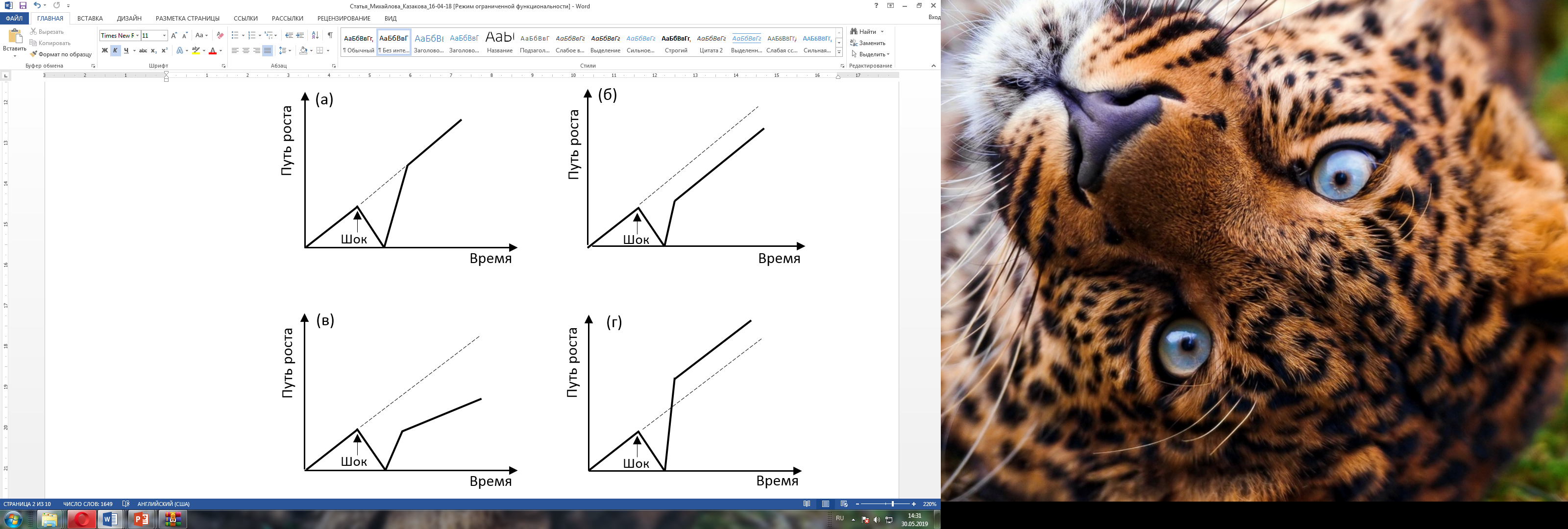 Г
В
регион не смог возобновить прежний устойчивый путь роста после шока, но выстраивает нижележащую траекторию, темп роста ниже докризисного
регион восстанавливается от шока и выходит на новый, улучшенный путь роста
Адаптировано из: Simmie & Martin, 2010
Рассчитано по данным Минфина России, Федерального казначейства
Доходы и расходы региональных бюджетов
в 2021 г. по сравнению с 2020 г. (прирост)
Рассчитано по данным Федерального казначейства
Прирост налога на прибыль и НДФЛ
в 2021 г. к исполнению 2020 г.
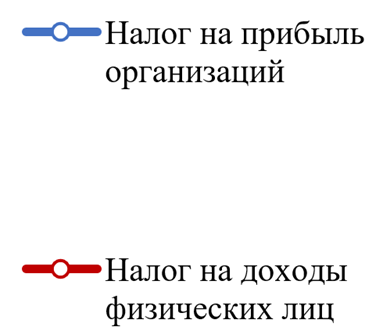 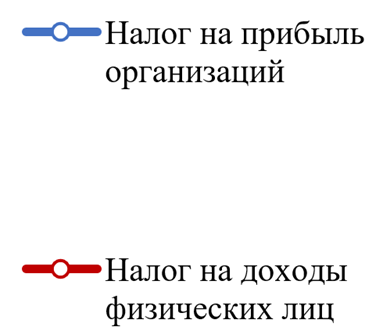 Рассчитано по данным Федерального казначейства
Традиционные и новые инструменты регионального развития
Традиционные
Новые
42 Инициативы Правительства
Рабочие поездки руководства Правительства РФ
Инфраструктурные бюджетные кредиты
Горизонтальные субсидии и бюджетные кредиты
Стимулирование агломерационных процессов
Городское развитие и благоустройство (мастер-планирование)
Межбюджетные отношения
Стратегическое планирование регионального развития
Государственные программы развития регионов и макрорегионов
Инвестиционная активность и преференциальные режимы: ОЭЗ, ТОР, Свободный порт Владивосток и др.
Регулирование развития территорий: новая реальность
Резкое увеличение объемов поддержки регионов
Вовлечение регионов в достижение национальных целей развития, реализацию инициативных проектов, а также в повестку зеленой экономики
Расширение практики индивидуальных решений: индивидуальные программы, поездки премьер-министра, кураторство макрорегионов
Новые мегапроекты
Приоритет – развитие инфраструктуры и строительство жилья
Инфраструктурное меню для регионов и городов
Прогноз развития регионов России в 2022 г.
Консолидированные бюджеты субъектов РФ, млрд руб.
эксперты ожидают серьезное сокращение доходов (до 5%) и медленный рост расходов (на 7%)
по итогам года дефицит может достичь 1,3 трлн рублей (7% от прогнозных расходов, 8% от уровня расходов 2021 года)
основной спад может произойти из-за сокращения налога на прибыль (на 12%) и НДФЛ (на 5%), а также налога на совокупный доход (на 13%)
наиболее сложная ситуация будет складываться в регионах автомобилестроения, столичных агломерациях, а также металлургических регионах
ожидается рост доходов в регионах с нефтегазовой специализацией и некоторых территориях, ориентированных на рынки стран Юго-Восточной Азии
Профицит/дефицит (медианный прогноз)
Консенсус-прогноз, проведенный РАНХиГС 18-20 марта 2022 года
Основные рекомендации
сократить количество субсидий и иных межбюджетных трансфертов из федерального бюджета за счет их укрупнения (консолидации) и формирования широкоцелевых видов трансфертов
провести индексацию общего объема дотаций на выравнивание бюджетной обеспеченности на уровень накопленной в последние годы инфляции
реализовать распределение антикризисных межбюджетных трансфертов «волнами», с учетом реальных потерь региональных доходов и дополнительных потребностей в расходах
откорректировать ограничительные меры в отношении регионов с низкой и средней степенями долговой устойчивости, сосредоточив их исключительно на сфере долговой политики регионов
провести замещение коммерческого долга бюджетными кредитами, рассмотреть частичное безусловное списание бюджетных кредитов
рассмотреть возможность выдачи бюджетных кредитов под конкретные цели, связанные с развитием отраслей, наиболее пострадавших от санкций
провести расширение перечня направлений исполнения бюджета по расходам, по которым субъекты РФ имеют право направлять бюджетные средства, высвобождаемые в результате реструктуризации обязательств по бюджетным кредитам
Десятые Васильевские чтения. 21 апреля 2022 г.
Финансовая самостоятельность регионов России в условиях глобальных вызовов
Климанов Владимир Викторович 
директор АНО «Институт реформирования общественных финансов»,
директор Центра региональной политики РАНХИГС
vvk@irof.ru